www.ksiegowanaswoim.pl
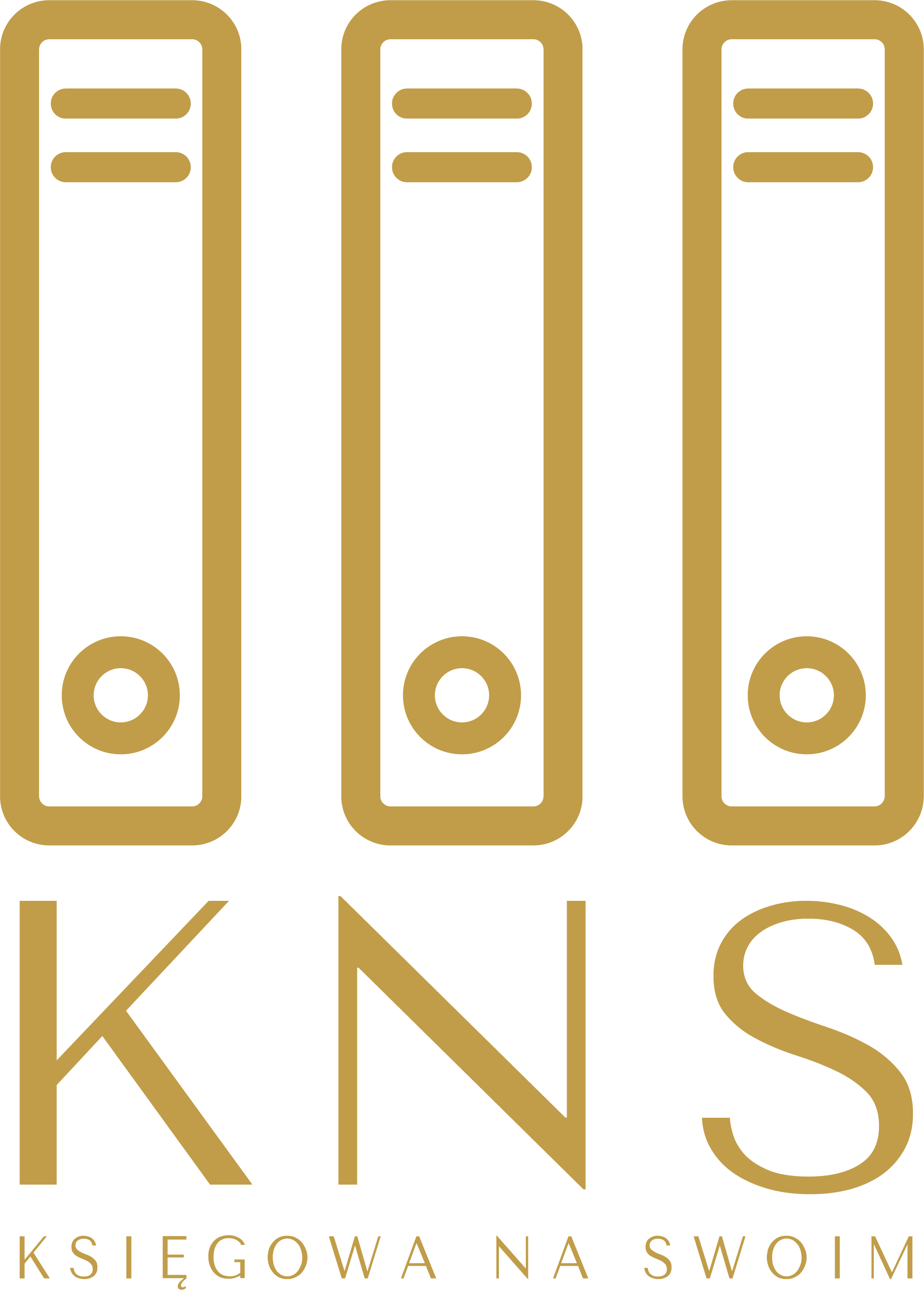 www.ksiegowanaswoim.pl
Podsumowanie zmian podatkowych Fotowoltaika
Patrycja Kubiesa
2023-11-30
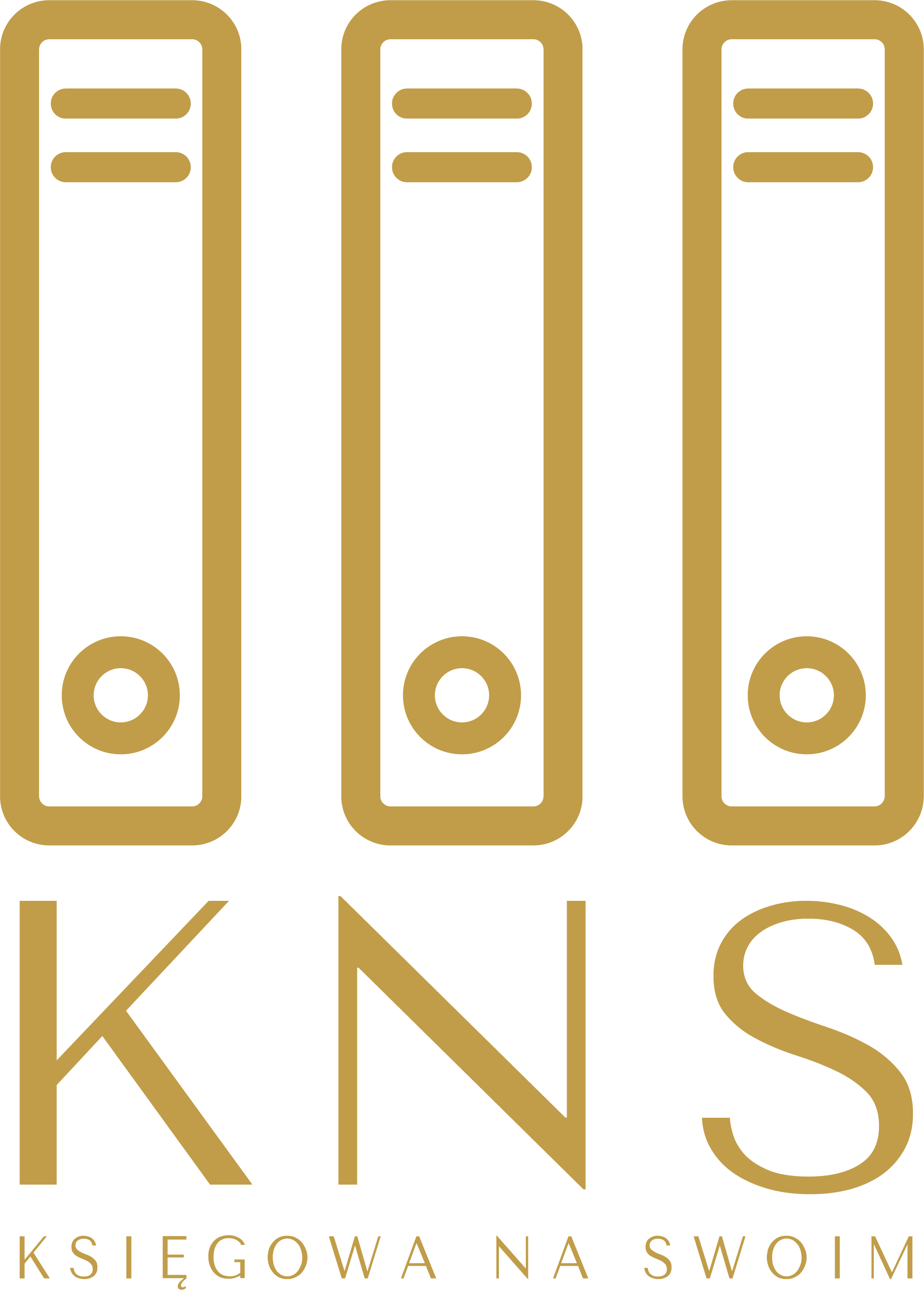 Podatek od nieruchomości
Ustawa o podatkach i opłatach lokalnych
Art.  2.  [Przedmiot podatku od nieruchomości]
1. 	Opodatkowaniu podatkiem od nieruchomości podlegają następujące nieruchomości lub obiekty budowlane:
1)	grunty;
2)	budynki lub ich części;
budowle lub ich części związane z prowadzeniem działalności gospodarczej.
2. 	Opodatkowaniu podatkiem od nieruchomości nie podlegają użytki rolne lub lasy, z wyjątkiem zajętych na prowadzenie działalności gospodarczej.
www.ksiegowanaswoim.pl
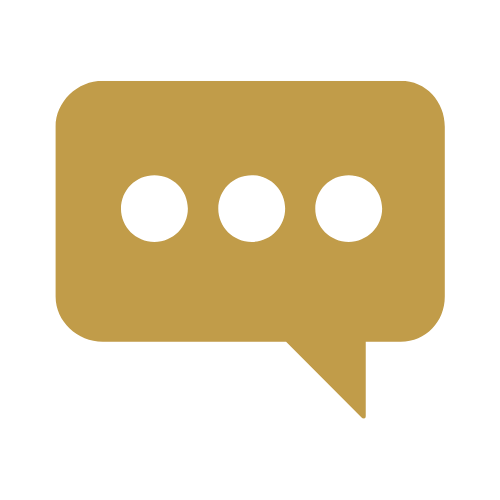 www.ksiegowanaswoim.pl
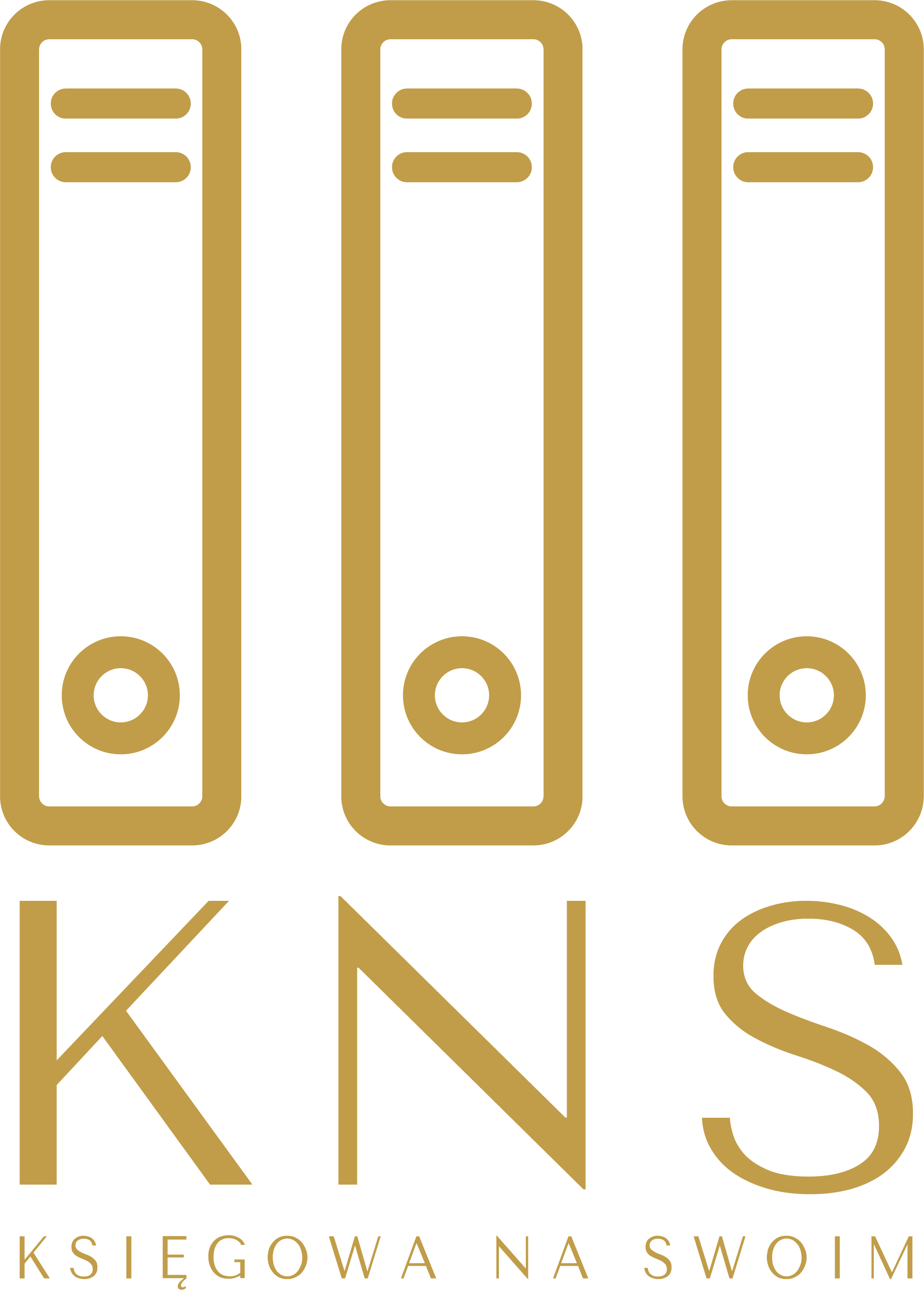 Podatek od nieruchomości
Grunty: powierzchnia
Budynek: powierzchnia użytkowa
	Powierzchnię pomieszczeń lub ich części oraz część kondygnacji o wysokości 	w świetle od 1,40 m do 2,20 m zalicza się do powierzchni użytkowej 	budynku w 50%, a jeżeli wysokość jest mniejsza niż 1,40 m, powierzchnię tę 	pomija się
Budowla: wartość, o której mowa w przepisach o podatkach dochodowych, ustalona na dzień 1 stycznia roku podatkowego, stanowiąca podstawę obliczania amortyzacji w tym roku, niepomniejszona o odpisy amortyzacyjne, a w przypadku budowli całkowicie zamortyzowanych - ich wartość z dnia 1 stycznia roku, w którym dokonano ostatniego odpisu amortyzacyjnego
www.ksiegowanaswoim.pl
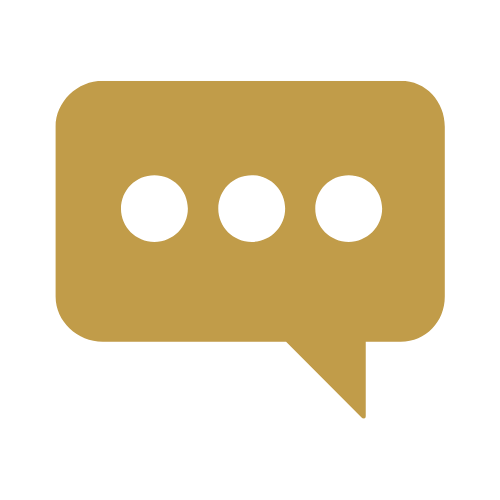 www.ksiegowanaswoim.pl
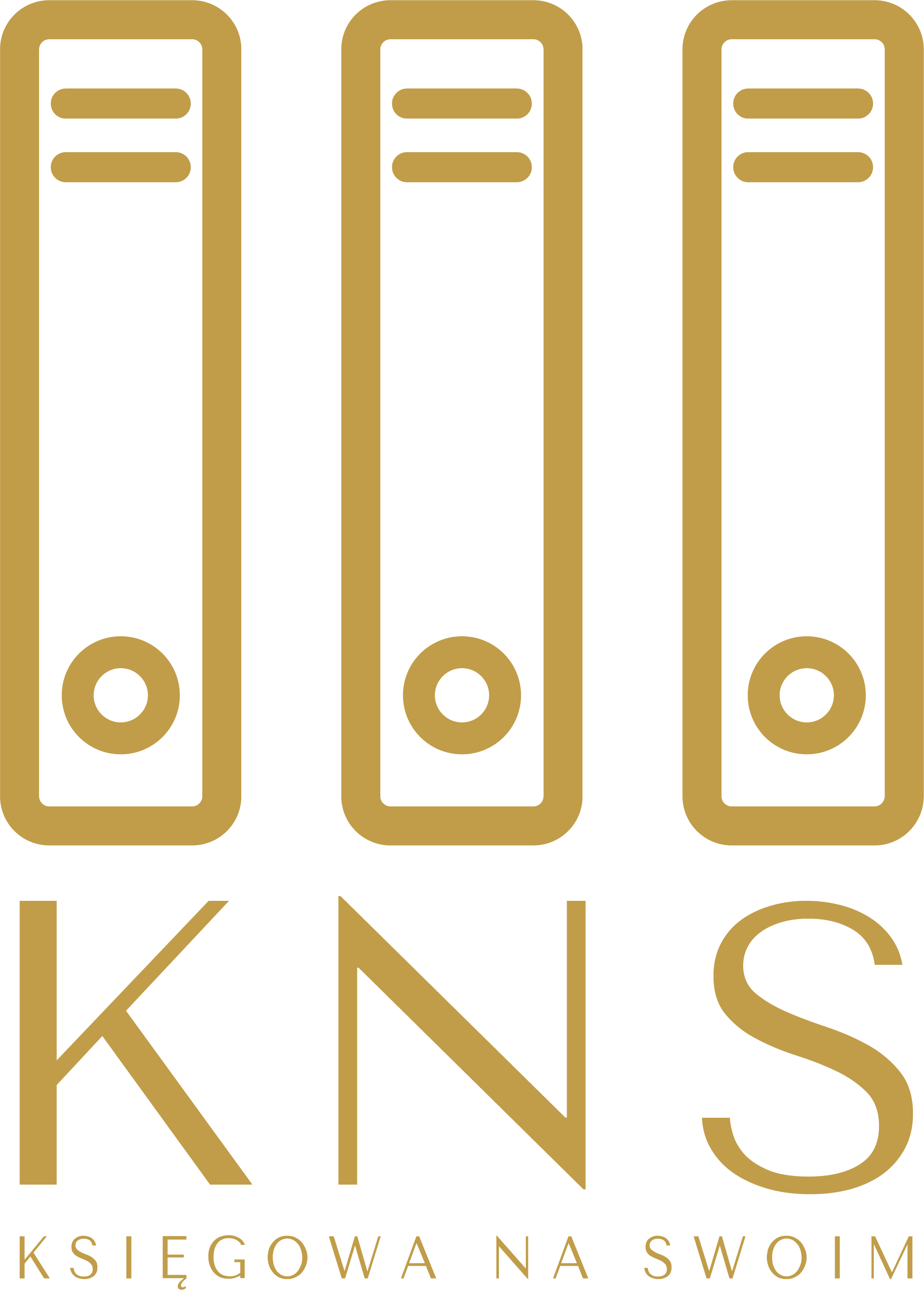 Podatek od nieruchomości
Art. 3 pkt. 3 ustawy Prawo budowlane
budowli - należy przez to rozumieć każdy obiekt budowlany niebędący budynkiem lub obiektem małej architektury, jak: obiekty liniowe, lotniska, mosty, wiadukty, estakady, tunele, przepusty, sieci techniczne, wolno stojące maszty antenowe, wolno stojące trwale związane z gruntem tablice reklamowe i urządzenia reklamowe, budowle ziemne, obronne (fortyfikacje), ochronne, hydrotechniczne, zbiorniki, wolno stojące instalacje przemysłowe lub urządzenia techniczne, oczyszczalnie ścieków, składowiska odpadów, stacje uzdatniania wody, konstrukcje oporowe, nadziemne i podziemne przejścia dla pieszych, sieci uzbrojenia terenu, budowle sportowe, cmentarze, pomniki, a także części budowlane urządzeń technicznych (kotłów, pieców przemysłowych, elektrowni jądrowych, elektrowni wiatrowych, morskich turbin wiatrowych i innych urządzeń) oraz fundamenty pod maszyny i urządzenia, jako odrębne pod względem technicznym części przedmiotów składających się na całość użytkową;
www.ksiegowanaswoim.pl
www.ksiegowanaswoim.pl
Systemy rozliczeń
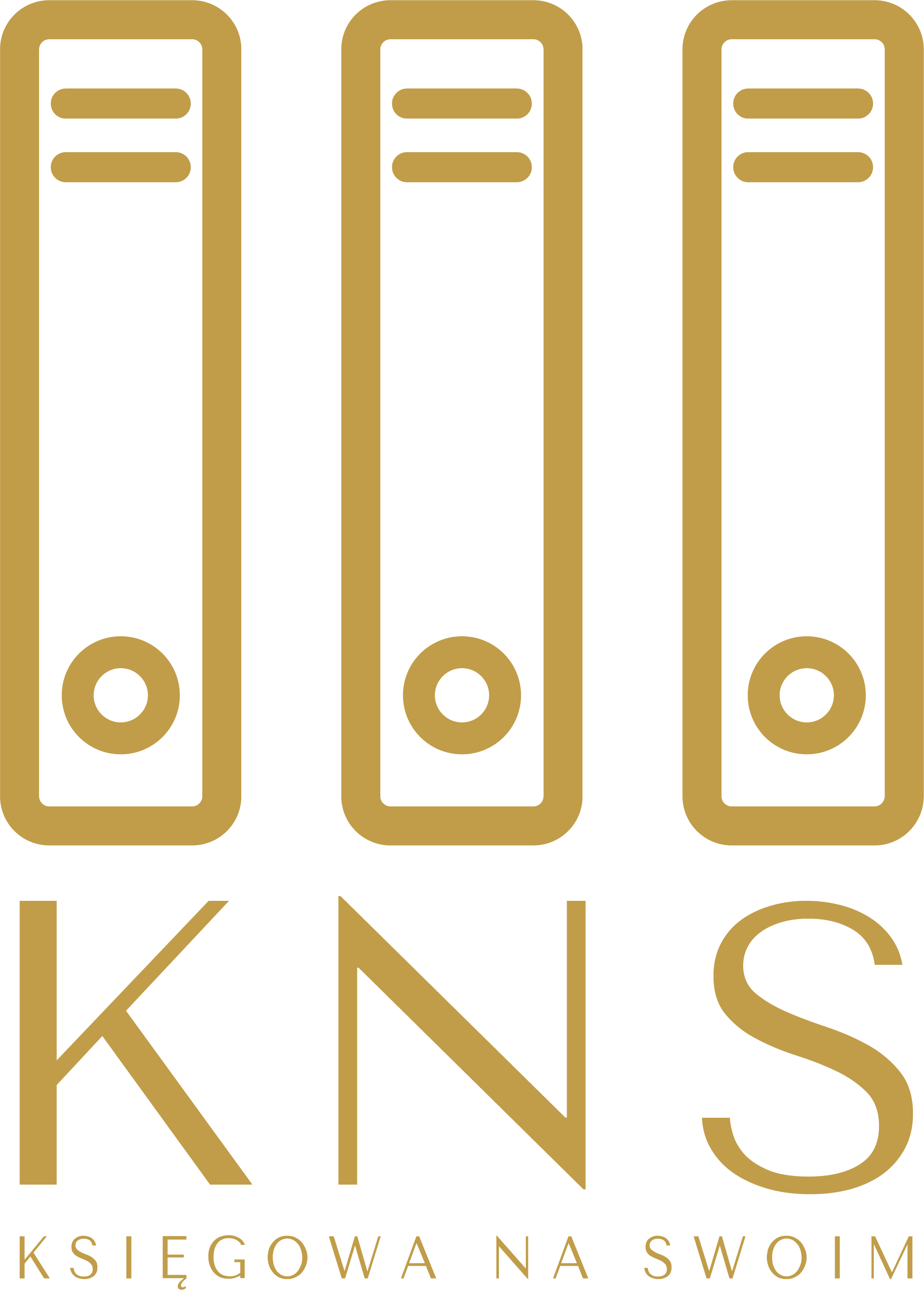 Net-metering
Produkcja na potrzeby własne, oddanie nadwyżek do sieci, możliwość ich wykorzystania w okresie 12 miesięcy-8%/70%.


Net-billing
Zużycie energii na potrzeby własne, sprzedaż nadwyżki energii elektrycznej. Powstaje depozyt prosumencki. Prosument może płacić za energię z depozytu. Możliwość wykorzystania środków w ciągu 12 miesięcy. Po upływie 12 miesięcy zwrot nadpłaty.
www.ksiegowanaswoim.pl
www.ksiegowanaswoim.pl
Depozyt prosumencki
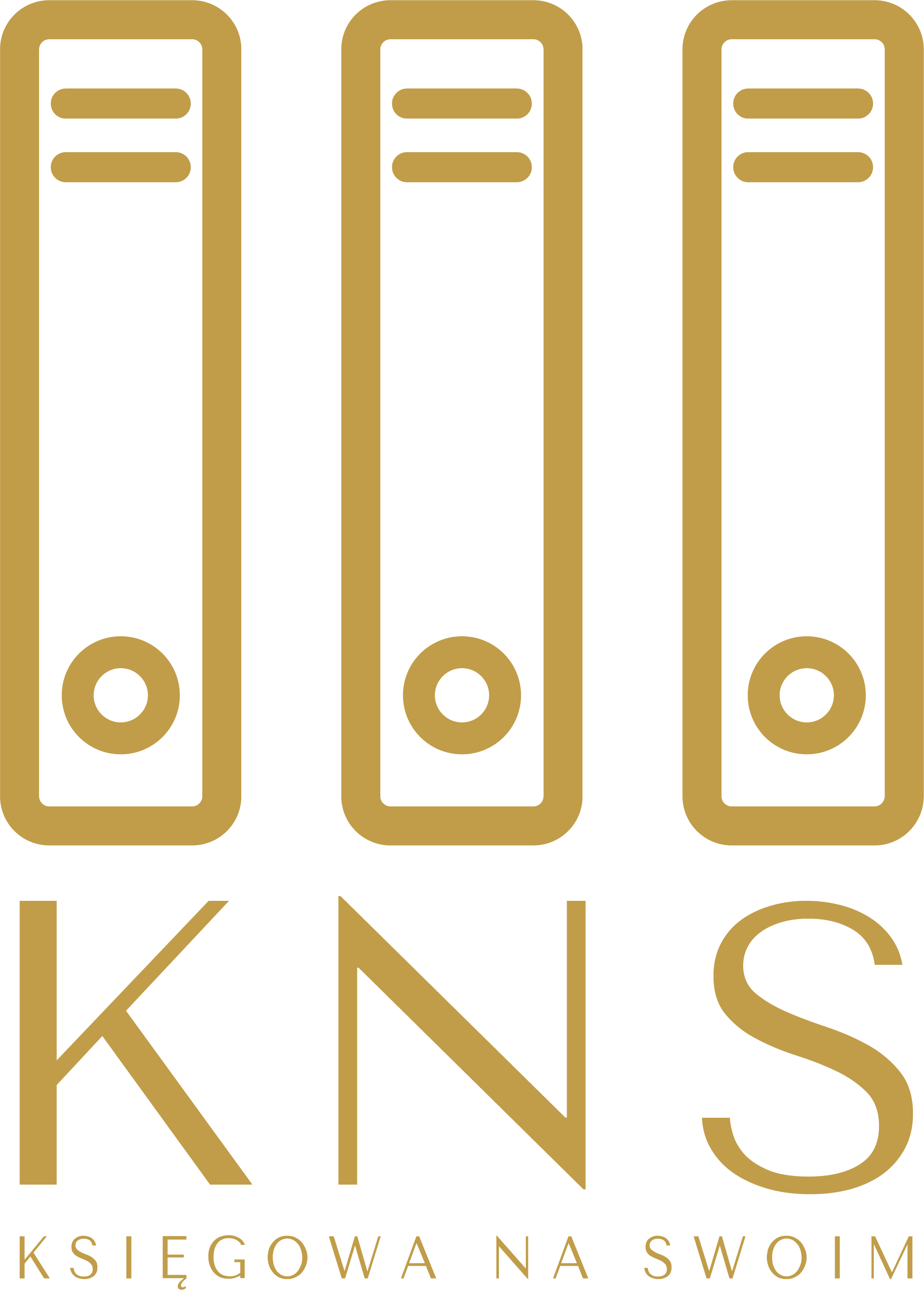 Art. 4c. 1. Sprzedawca, o którym mowa w art. 40 ust. 1a, w celu prowadzenia rozliczeń, o których mowa w art. 4 ust. 1a pkt 2, prowadzi konto dla prosumenta energii odnawialnej, prosumenta zbiorowego energii odnawialnej lub prosumenta wirtualnego energii odnawialnej, zwane dalej "kontem prosumenta", na którym ewidencjonuje ilości energii elektrycznej i wartości energii elektrycznej, o których mowa w art. 4 ust. 1a, oraz wynikającą z nich wartość środków za energię elektryczną należną prosumentowi za energię elektryczną wprowadzoną do sieci, zwaną dalej "depozytem prosumenckim".

2. Depozyt prosumencki przeznaczany jest na rozliczenie zobowiązań prosumenta energii odnawialnej, prosumenta zbiorowego energii odnawialnej lub prosumenta wirtualnego energii odnawialnej z tytułu zakupu energii elektrycznej od sprzedawcy prowadzącego konto prosumenta, o którym mowa w ust. 1.
4. Wartość depozytu prosumenckiego dotycząca danego miesiąca kalendarzowego jest ustalana i przyporządkowywana do konta prosumenckiego w kolejnym miesiącu kalendarzowym.
5. Kwota środków stanowiąca depozyt prosumencki może być rozliczana na koncie prosumenckim przez 12 miesięcy od dnia przypisania tej kwoty jako depozyt prosumencki na koncie prosumenta.
6. Po upływie 12 miesięcy od dnia przypisania danej kwoty środków do depozytu prosumenckiego niewykorzystane lub niezwrócone na podstawie przepisu art. 4 ust. 11 pkt 2 środki umarza się.
7. Na rozliczenie ze sprzedawcą w pierwszej kolejności przeznacza się środki o najstarszej dacie przypisania do konta prosumenta jako depozyt prosumencki.
www.ksiegowanaswoim.pl
www.ksiegowanaswoim.pl
Podatek VAT
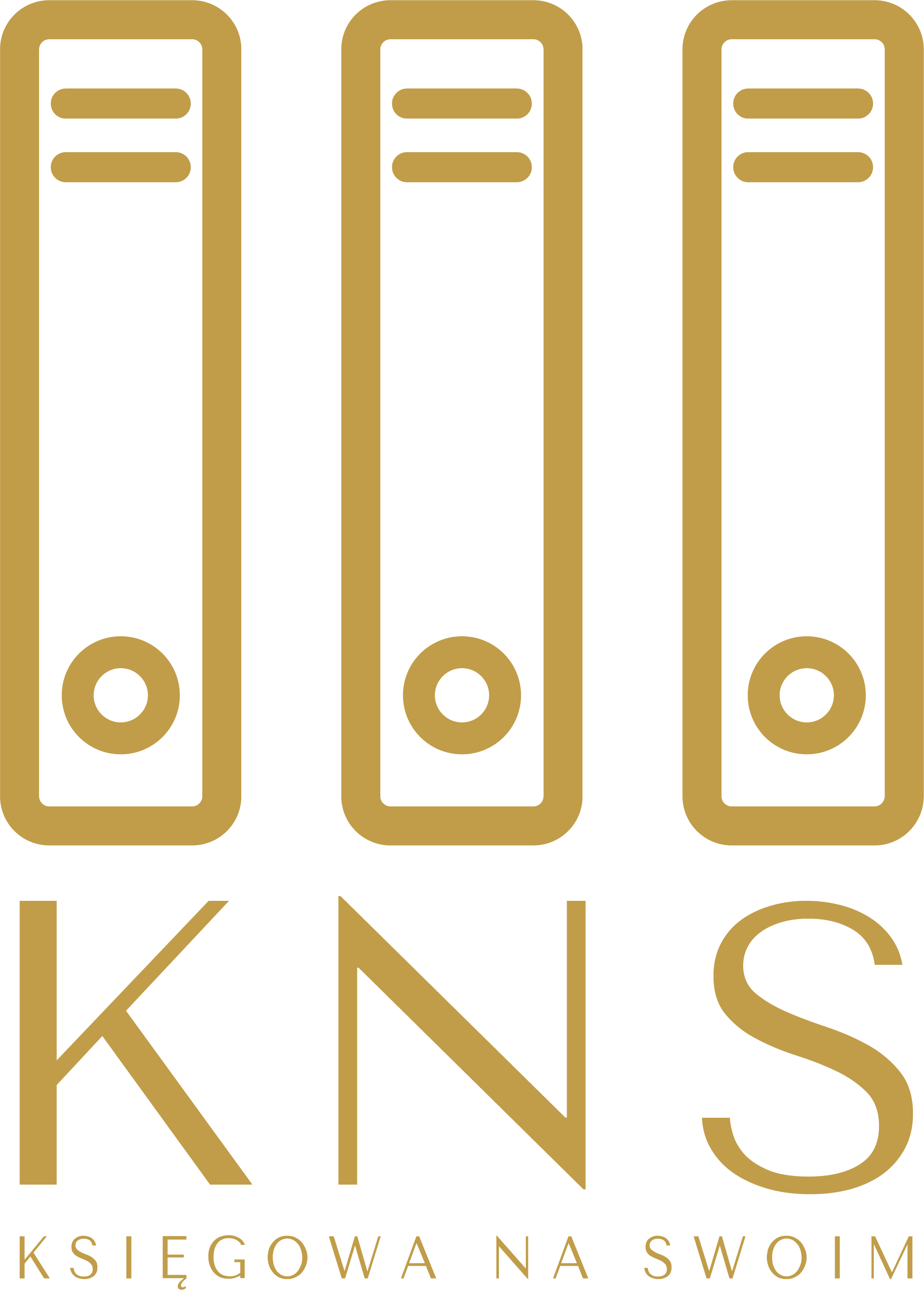 Art.  5.  [Przedmiot opodatkowania; nadużycie prawa]
1. 	Opodatkowaniu podatkiem od towarów i usług, zwanym dalej "podatkiem", podlegają:
1)	odpłatna dostawa towarów i odpłatne świadczenie usług na terytorium kraju;
2)	eksport towarów;
3)	import towarów na terytorium kraju;
4)	wewnątrzwspólnotowe nabycie towarów za wynagrodzeniem na terytorium kraju;
wewnątrzwspólnotowa dostawa towarów.
Art.  7.  [Dostawa towarów]
1. 	Przez dostawę towarów, o której mowa w art. 5 ust. 1 pkt 1, rozumie się przeniesienie prawa do rozporządzania towarami jak właściciel
www.ksiegowanaswoim.pl
www.ksiegowanaswoim.pl
Podatek VAT
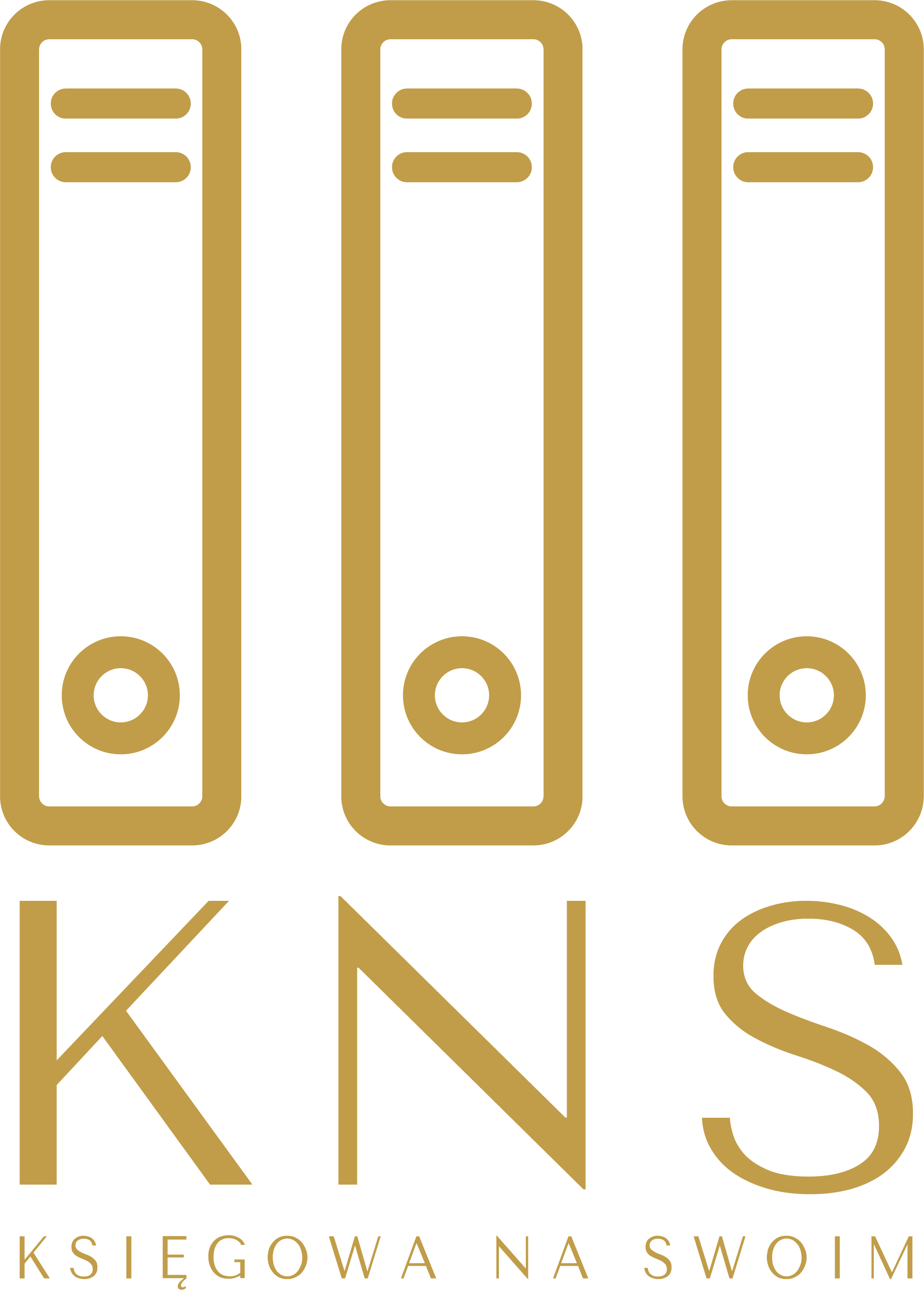 Art.  29a.  [Podstawa opodatkowania]
1. 	Podstawą opodatkowania, z zastrzeżeniem ust. 2, 3 i 5, art. 30a-30c, art. 32, art. 119 oraz art. 120 ust. 4 i 5, jest wszystko, co stanowi zapłatę, którą dokonujący dostawy towarów lub usługodawca otrzymał lub ma otrzymać z tytułu sprzedaży od nabywcy, usługobiorcy lub osoby trzeciej, włącznie z otrzymanymi dotacjami, subwencjami i innymi dopłatami o podobnym charakterze mającymi bezpośredni wpływ na cenę towarów dostarczanych lub usług świadczonych przez podatnika.
www.ksiegowanaswoim.pl
www.ksiegowanaswoim.pl
Podatek VAT
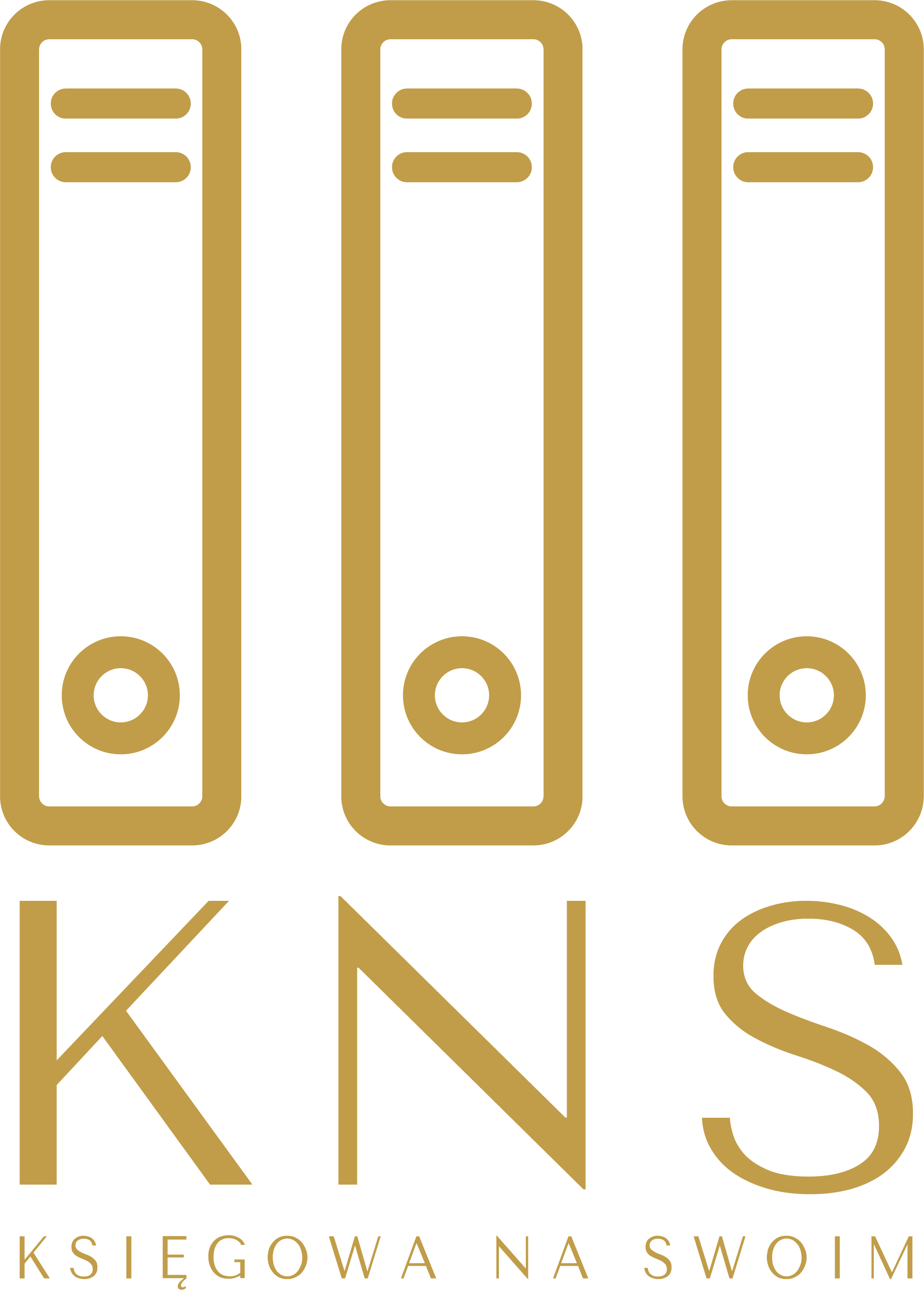 Art. 19a ust. 5 pkt. 4
Obowiązek podatkowy powstaje z chwilą wystawienia faktury
4)	wystawienia faktury z tytułu:
a)	dostaw energii elektrycznej, cieplnej lub chłodniczej oraz gazu przewodowego,
b)	świadczenia usług:
-	telekomunikacyjnych,
-	wymienionych w poz. 24-37, 50 i 51 załącznika nr 3 do ustawy,
-	najmu, dzierżawy, leasingu lub usług o podobnym charakterze,
-	ochrony osób oraz usług ochrony, dozoru i przechowywania mienia,
-	stałej obsługi prawnej i biurowej,
-	dystrybucji energii elektrycznej, cieplnej lub chłodniczej oraz gazu przewodowego
- z wyjątkiem usług, do których stosuje się art. 28b, stanowiących import usług.
www.ksiegowanaswoim.pl
www.ksiegowanaswoim.pl
Podatek dochodowy
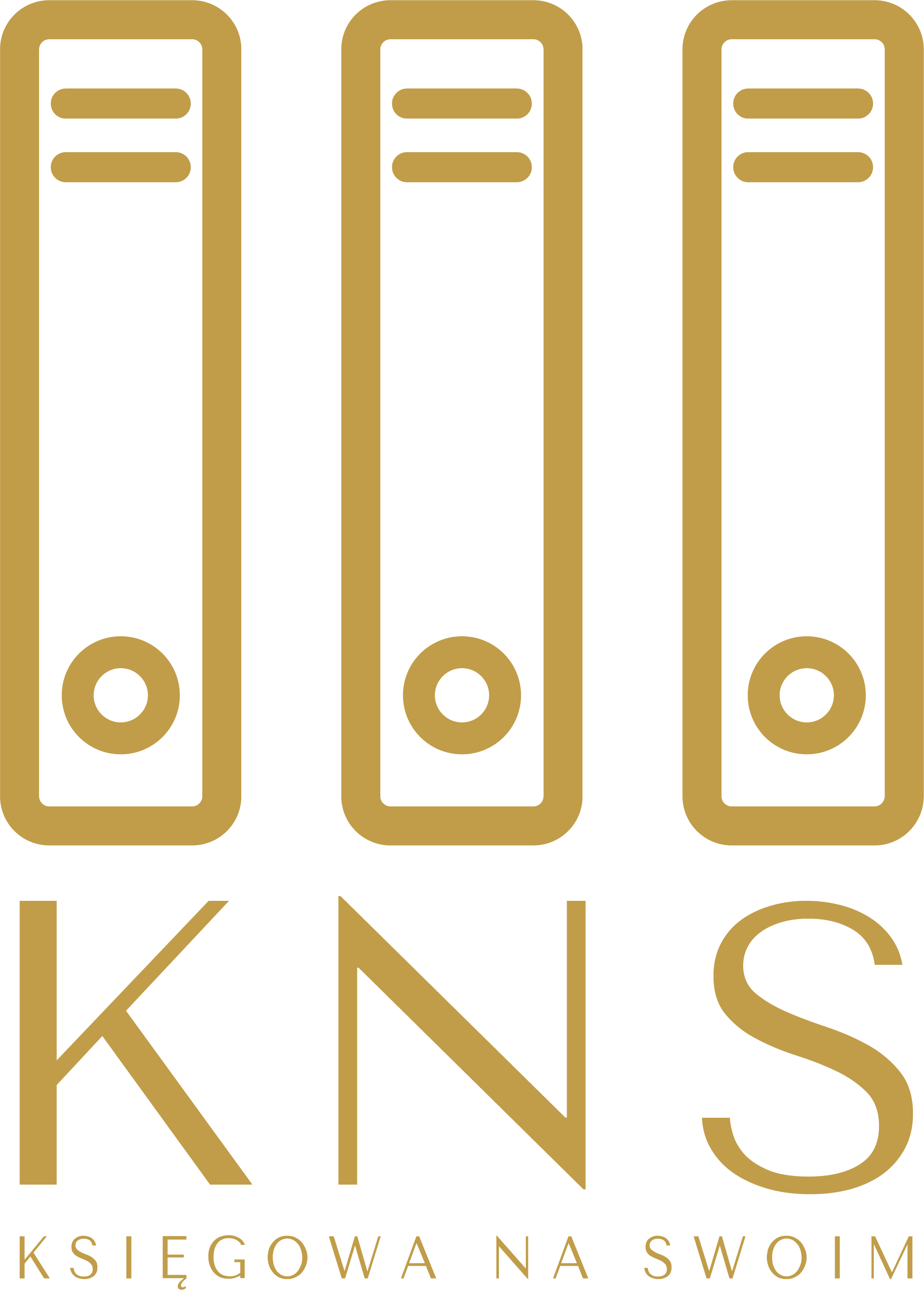 Ustawa OZE Art. 4 ust. 12

12.  Nadwyżka ilości energii elektrycznej, o której mowa w ust. 11, nie stanowi przychodu w rozumieniu ustawy z dnia 15 lutego 1992 r. o podatku dochodowym od osób prawnych (Dz. U. z 2020 r. poz. 1406, z późn. zm.).
www.ksiegowanaswoim.pl
www.ksiegowanaswoim.pl
Podatek dochodowy
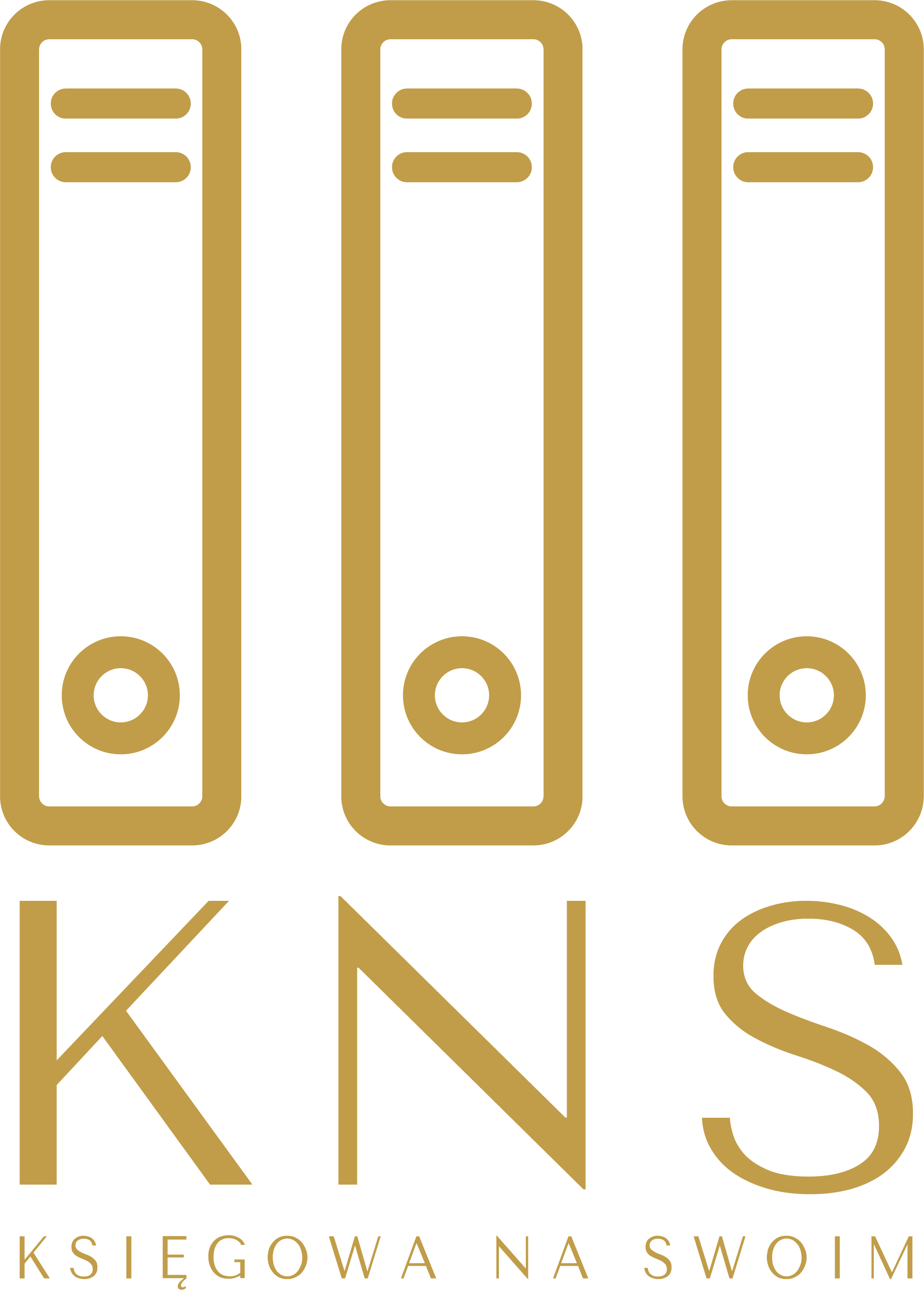 Ustawa o PIT

Art.  2.  [Wyłączenia przedmiotowe]
Przepisów ustawy nie stosuje się do:

9)  przychodów wynikających z rozliczeń energii wytworzonej przez prosumenta energii odnawialnej, prosumenta zbiorowego energii odnawialnej i prosumenta wirtualnego energii odnawialnej, o których mowa w art. 4 ust. 11 pkt 2 ustawy z dnia 20 lutego 2015 r. o odnawialnych źródłach energii.
www.ksiegowanaswoim.pl
www.ksiegowanaswoim.pl
Podatek akcyzowy
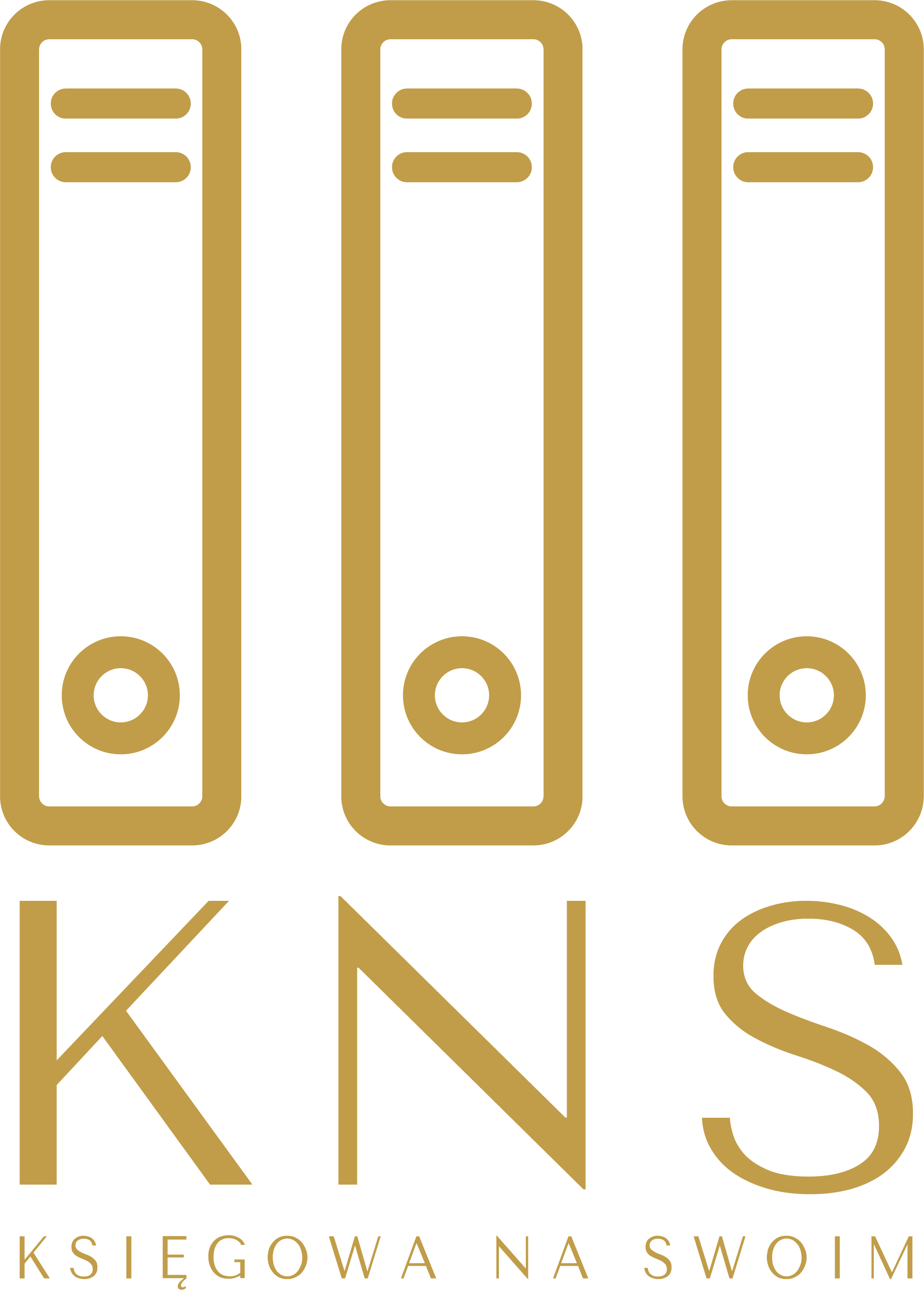 Art. 4c ust. 10 ustawy o OZE

Pobrana energia elektryczna podlegająca rozliczeniu, o którym mowa w ust. 1 i 1a, jest zużyciem energii wyprodukowanej na potrzeby własne przez prosumenta energii odnawialnej, prosumenta zbiorowego energii odnawialnej lub prosumenta wirtualnego energii odnawialnej i nie stanowi:

1) sprzedaży energii elektrycznej nabywcy końcowemu na terytorium kraju,
2) zużycia energii elektrycznej przez nabywcę końcowego, jeżeli nie została od niej zapłacona akcyza w należnej wysokości i nie można ustalić podmiotu, który dokonał sprzedaży tej energii elektrycznej nabywcy końcowemu
- w rozumieniu przepisów ustawy z dnia 6 grudnia 2008 r. o podatku akcyzowym (Dz. U. z 2020 r. poz. 722, z późn. zm.).
www.ksiegowanaswoim.pl
www.ksiegowanaswoim.pl